CDE Office Hours
May 27, 2021
1
CDE Team Introductions!
ESSER/ESEA
Nazie Mohajeri-Nelson, Director of ESEA Office (mohajeri-nelson_n@cde.state.co.us) 
DeLilah Collins, Assistant Director of ESEA Office (collins_d@cde.state.co.us) 
Kristin Crumley, ESSER Monitoring & Reporting Specialist (Crumley_k@cde.state.co.us) 
ESEA Regional Contacts assigned to your district

Fiscal Experts
Jennifer Okes, Chief Operating Officer (okes_j@cde.state.co.us) 
Kate Bartlett, Executive Director of School District Operations (Bartlett_k@cde.state.co.us) 
Jennifer Austin, Director of Grants Fiscal Management (Austin_j@cde.state.co.us) 
Robert Hawkins, Grants Fiscal Analyst (Hawkins_s@cde.state.co.us) 
Steven Kaleda, Grants Fiscal Analyst (Kaleda_s@cde.state.co.us) 
Adam Williams, Financial Data Coordinator (Williams_a@cde.state.co.us)
ESSER Office Hours
Topics
Equity & Excellence Conference
New! FAQ Document from the USDE
Reimbursement Grants
GEPA Statements
3
[Speaker Notes: Nazie]
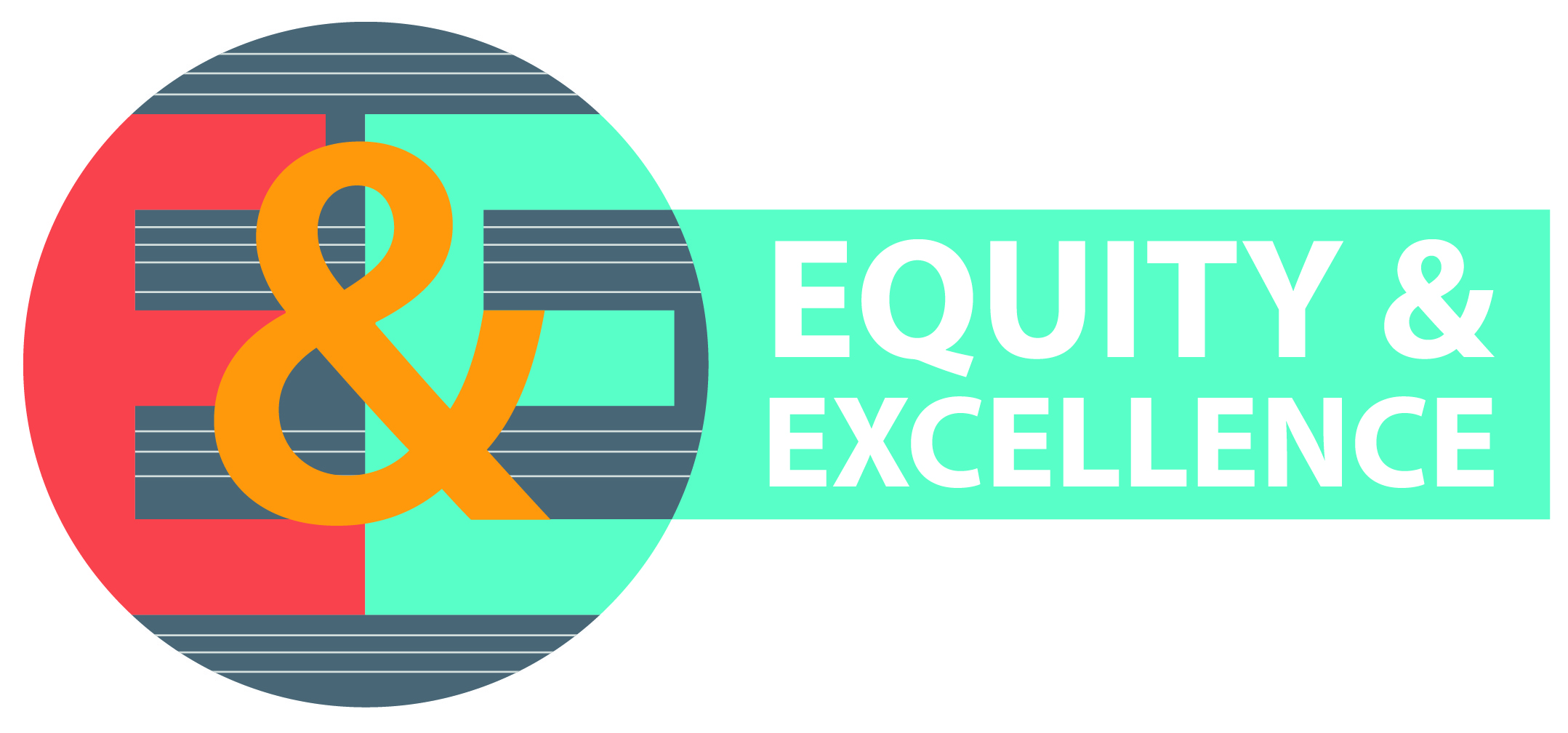 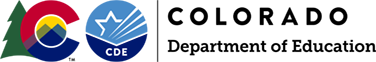 Reflect, Reset, Reimagine: Tools and Strategies to Accelerate Student Learning and Well-Being in Colorado June 16-17, 23-24, and August 4-6.
4
E&E Series Overview
CDE has for several years delivered the Equity and Excellence Conference, a professional learning opportunity elevating strategies to address historically underserved students' needs. 

In Summer 2021, the Equity & Excellence Conference will become a virtual learning series designed to promote engagement with CDE’s COVID-19 Learning Impacts Toolkit through learning, dialogue, and sharing among school leaders and educators.

The series will be anchored by the four key areas of the Learning Impacts Toolkit: recovery planning, extended learning opportunities, instruction and intervention, and well-being and connectedness.
Learn more about the E&E Learning Series and Register here!
5
Series Dates and Times
Schedule of Events: June 2021
Wednesday, June 16, 8:30AM - 1PM: Responding to a Pandemic's Impact on Colorado Students and Staff: Recovery Planning to Reset and Reimagine the Future.
Thursday, June 17, 8:30AM - 1PM: Laying the Groundwork for Recovery: Strategies to Strengthen Staff and Student Mental Health, Self-Care, and Connection
Wednesday, June 23, 8:30AM - 1PM: Current and Future Extended Learning Opportunities to Address Opportunity Gaps
Thursday, June 24, 8:30AM - 1PM: Instruction and Intervention: Maximizing equitable access to excellent student supports
Schedule of Events: August 2021
Wednesday, August 4, 9AM – 12PM : Instruction and Intervention: Exploring Problems of Practice
Thursday, August 5, 9AM – 12PM: Extended Learning Opportunities: Exploring Problems of Practice
Friday, August 6, 9AM – 12PM: Student and Staff Mental Health: Exploring Problems of Practice
6
Who Should Attend?
The following staff of districts, schools, administrative units, and BOCES are encouraged to attend:
District leaders (Superintendents, Instructional Leaders, Recovery Plan leads) 
School leaders (Principals, Assistant Principals)
Federal Program Directors
Special Education Directors
Educators and Specialists as content is relevant
Health & Wellness/ Social-Emotional Learning/ Nutrition Directors and Coordinators
7
Featured Speakers
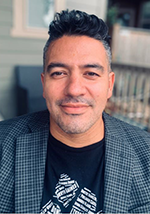 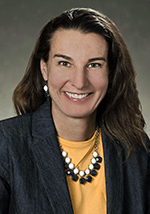 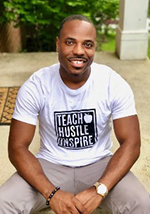 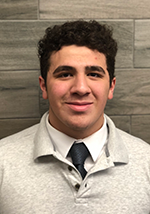 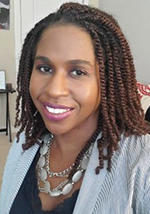 Gerardo Munoz,Colorado Teacher of the YearThursday, June 24
Dr. Celeste MaloneAssociate Professor, Howard UniversityWednesday, June 23
Mohamed IbrahimColorado Youth Senate DelegateWednesday, June 16
Dr. Byron M. McClureSchool PsychologistWednesday, June 17
Dr. Katy AnthesCDE CommissionerWednesday, June 16
8
Breakout Sessions – Quick Preview
9
Register Today!
REGISTRATION LINK
10
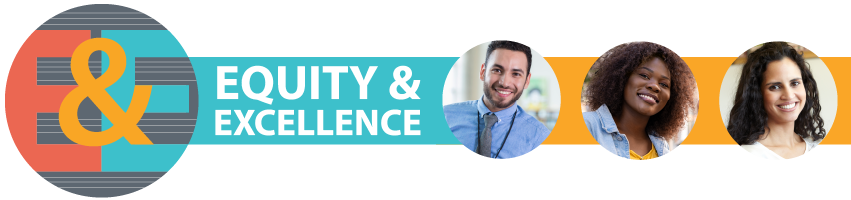 Thank You! Jeremy MeredithESEA Programs Sr. ConsultantE&E CoordinatorMeredith_J@cde.state.co.us
11
Frequently Asked QuestionsU.S. Department of Education Guidance
12
U.S. Department of Education ESSER and GEER Programs FAQs!
Received on May 26, 2021
Will be posted on CDE’s Resources and Technical Assistance Page under the COVID-19 Resources 
ESSER and GEER overview and allowable uses of funds
Reopening schools safely 
Advancing educational equity
Overall equity considerations
Focusing on most impacted student groups 
Interventions and strategies for consideration 
Summer learning and enrichment
Supporting educators and other school staff 
Fiscal considerations 
Timelines for obligating funds
Revenue loss
Fiscal considerations for other programs
13
ESSER Fiscal Considerations
14
Reimbursement Grants
Reminders!
Substantial Approval – can plan for and obligate funds
Final Approval – can draw down funds (request reimbursement)
Must spend general or other funds and then request reimbursement
CDE must subgrant ESSER funds
ESSER I and II
A full application submitted by the due date (December 31, 2020 and September 30, 2021, respectively) 
Have final approval on proposed activities / budget
Submit a Request for Funds Form by the first of the month to receive payment 
All forms received after the first of the month will be processed the following month
ESSER III
A full application and LEA plan submitted within 90-days from receipt of funds (when the application was granted substantial approval)

Payment by June 30, 2021 
Requires final approval prior to June 1 and Request for Funds Form by COB on June 1, 2021 

Formsite/RFF links can be found here:  http://www.cde.state.co.us/cdefisgrant/requestforfundsforms

Payment requests received after the June 1st deadline, or error/rejected requests will still be processed during the regular payment cycles, however these distributions will likely not be received by your district prior to June 30th. 

Please refer to the Grants Fiscal website to see remaining balances of ESSA funds: http://www.cde.state.co.us/cdefisgrant/grant_distribution_reports
15
Questions Requested for Office Hours Discussion
16
Questions & Answers
Could the CDE confirm that the uses of ARP Act/ESSER III funds in connection with K-12 remain as follows: 
Facility upgrades (especially those related to ventilation systems and to enable social distancing.
School facility repairs and improvements to enable operation of schools to reduce risk of virus transmission and exposure to environmental health hazards.
Inspection, testing, maintenance, repair, replacement, and upgrade projects to improve the indoor air quality in school facilities, including mechanical and non-mechanical heating, ventilation, and air conditioning systems, filtering, purification and other air cleaning, fans, control systems, and window and door repair and replacement.

Is time and effort reporting required when using ESSER funds to pay for salaries? 
Yes! Your standard time and effort reporting practices should suffice. You should not have to create any additional documentation. 
Job description describing the roles and responsibilities associated with the role 
Timesheets 
Split funded positions have to include the percentage of the role dedicated to each funding stream
17
Questions & Answers
Could CDE allow districts to have a placeholder line for 22-23 activities and still get final approval for the 20-21 and 21-22 activities? 
We have met with district representatives and brainstormed this issue. 
CDE only has 2/3 of ESSER funds right now. 
LEAs have the opportunity to plan/budget the full amount. 
For 22-23 activities, we are going to allow placeholders and will grant final approval
Must submit budget line items for placeholders through PAR or carryover application in order to be able to draw down funds
Regardless of how budget is done, LEAs can only draw down up to the 2/3 of LEA’s allocation – will be capped
CDE will create standard language for the placeholder
GALs will indicate that placeholder lines may not be drawn down until revised through PAR


This funding is being set aside to use for future allowable activities that are unknown at this time. Once the allowable activities have been identified, the LEA will revise this budget line to describe the use of these funds. Placeholder line items in applications that have final approval are not approved and funding will not distributed until those lines have been updated and receive final approval.
18
[Speaker Notes: What are the requirements for disposing of equipment/education technology purchased with ESSER funds? 
Same as all other federal funds (2 CFR §200.313 Equipment)]
GEPA Statements
19
[Speaker Notes: If there is time, Nazie]
GEPA Statements
USDE Notice to All Applicants Regarding GEPA Statement Requirements

Section 427 requires each applicant for funds (other than an individual person) to include in its application a description of the steps the applicant proposes to take to ensure equitable access to, and participation in, its Federally-assisted program for students, teachers, and other program beneficiaries with special needs. This provision allows applicants discretion in developing the required description. 

The statute highlights six types of barriers that can impede equitable access or participation: gender, race, national origin, color, disability, or age. Based on local circumstances, you should determine whether these or other barriers may prevent your students, teachers, etc. from such access or participation in, the Federally-funded project or activity.
20
GEPA Statements (Continued)
The description in your application of steps to be taken to overcome these barriers need not be lengthy; you may provide a clear and succinct description of how you plan to address those barriers that are applicable to your circumstances. In addition, the information may be provided in a single narrative, or, if appropriate, may be discussed in connection with related topics in the application.
 
Section 427 is not intended to duplicate the requirements of civil rights statutes, but rather to ensure that, in designing their projects, applicants for Federal funds address equity concerns that may affect the ability of certain potential beneficiaries to fully participate in the project and to achieve to high standards.  

Consistent with program requirements and its approved application, an applicant may use the Federal funds awarded to it to eliminate barriers it identifies.
21
GEPA Statement Example - General
ESSER II funds are being used in a variety of activities to ensure that all students can return to a safe in-person learning environment as quickly as possible. Through a local needs assessment (or family survey, etc.), the district has determined that some students are experiencing anxiety or stress about returning to in-person schooling. Therefore, the district has created online opportunities for any students who wish to continue online instruction. We regularly assess our enrollment and attendance data to ensure that both in-person and online learning are accessible for all students and that we don’t have a dipropionate representation of any student group(s) in the online platform, comparing online to in-person enrollment and attendance by race, gender, national origin, color, disability, or age.
22
GEPA Statement Example - Students with Disabilities
The COVID-19 pandemic has impacted all students in our district. ESSER funds are being used to meet multiple needs, including technology, health, well-being, and academic needs of students. All student groups have access to these supports and services without any barriers, as demonstrated by participation data. 
Due to school closures at various times over the course of the year, all our students have experienced an impact on learning opportunities. Summer school activities are being provided for all students to address the learning impact. However, to ensure that students with disabilities have equitable access to summer school programming that meets their needs and minimizes any obstacles for their participation, our District SPED Director has met with school SPED coordinators and specialists to identify needs of students with disabilities so that appropriate accommodations can be provided for students with disabilities engaging in summer school activities.
23
GEPA Statements Examples
Our district is using ESSER funds to increase safety and enhance the social emotional well-being of our students to address the impact of COVID-19. We will conduct outreach to increase awareness of the availability of such supports for all student groups including students of various ages, gender, race, ethnicity, gender orientation, disabilities, national origin, and socio-economic status. Additionally, our district will initiate professional development in this area for all staff so that they can help ensure equitable access to well-being and safety supports and services. 
ESSER funds are being used to ensure that all students have a laptop that can be used during school closures or online learning periods. We have assessed the needs of all students and have ensured that all students have access to a laptop. Funds will be used to purchase software and accommodations necessary for any students based on need.
24
Questions? Future Topics?
25
Upcoming Office Hours
Future Topics: 
ARP IDEA
IDEA MOE
Migrant Education
20% set aside for using evidence-based interventions to address learning loss
LEA Plans
26
CDE Team Introductions!
ESSER/ESEA
Nazie Mohajeri-Nelson, Director of ESEA Office (mohajeri-nelson_n@cde.state.co.us) 
DeLilah Collins, Assistant Director of ESEA Office (collins_d@cde.state.co.us) 
Kristin Crumley, ESSER Monitoring & Reporting Specialist (Crumley_k@cde.state.co.us) 
ESEA Regional Contacts assigned to your district

Fiscal Experts
Jennifer Okes, Chief Operating Officer (okes_j@cde.state.co.us) 
Kate Bartlett, Executive Director of School District Operations (Bartlett_k@cde.state.co.us) 
Jennifer Austin, Director of Grants Fiscal Management (Austin_j@cde.state.co.us) 
Robert Hawkins, Grants Fiscal Analyst (Hawkins_s@cde.state.co.us) 
Steven Kaleda, Grants Fiscal Analyst (Kaleda_s@cde.state.co.us) 
Adam Williams, Financial Data Coordinator (Williams_a@cde.state.co.us)